Haladó SPM alkalmazások
Dr. Bonyár Attila
bonyar@ett.bme.hu

Budapest, 2015.05.04.
Áttekintés
Nanolitográfia

Nanodispensing

Konzol mátrixok (cantilever arrays)

4. Erőmérés

5. Nanoshaving/nanografting

6. Szub-molekuláris képalkotás (kémiai kötések)
2
1. Nanolitográfia
Az AFM tűvel nanométeres változtatásokat hozhatunk létre a felület mintázatában/szerkezetében

Kölcsönhatás módja alapján:
 feszültség indukált
 mechanikailag indukált
 kémiai depozíció

Mintázat jellege alapján:
 vektoros (vonalakból)
 pontmátrix (pontokból)

Feszültség indukált:
 potenciál a tű és a minta közé,
 az átfolyó áram hatására változik
a felület tulajdonsága,
 pl: szilícium anódikus oxidációja
 pl 2: titán vékonyréteg oxidációja
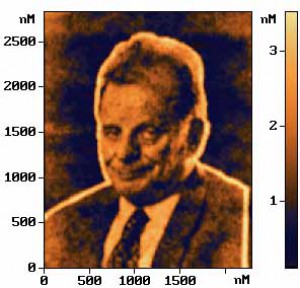 (Zhores Alferov 2000 fizikai Nobeldíjas portréja, titán vékonyréteg felületen)
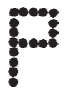 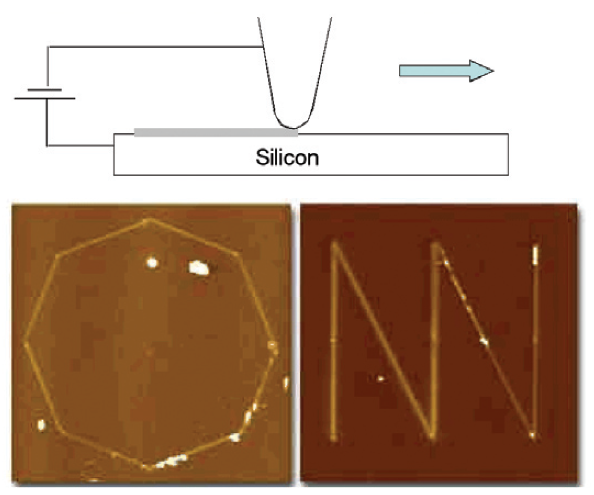 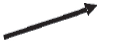 előfeszítés
litográfia iránya
3
1. Nanolitográfia
Mechanikailag indukált (karcolás):
 a tű nyomóerejének növelésével,
 puhább anyagokba lehet karcolni,
 külön litográfiai szoftverek, .jpg .bmp 
fájlokból karcolás.
Karcolás fotorezisztbe (pl. SU-8)
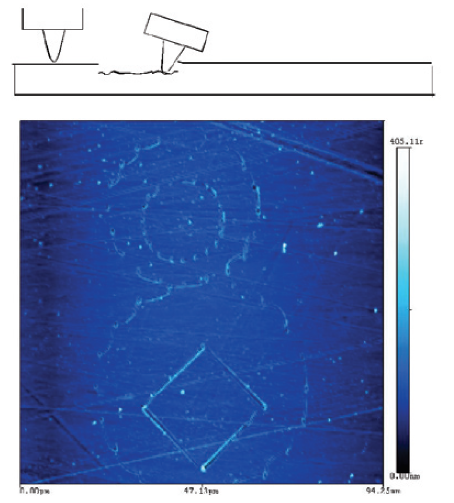 A BME-ETT kiírás karcolása polikarbonát felületre
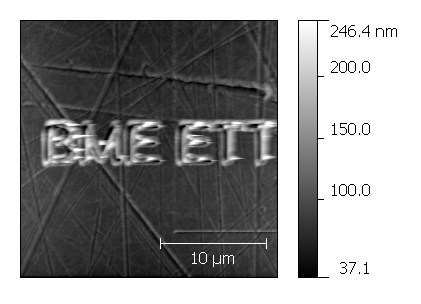 4
1. Nanolitográfia
Kémiai depozíció:
 a tű felületére előzetesen felvisszük a kémiai anyagokat (pl. mártogatás, DPN dip-pen nanowriting),
 lyukat fúrunk a tű belsejébe -> folyamatos adagolás (nanodispensing),
 széles alkalmazhatóság (tiolok aranyra immobilizálása, fehérjék, nanorészecskék oldószerben (glicerin).
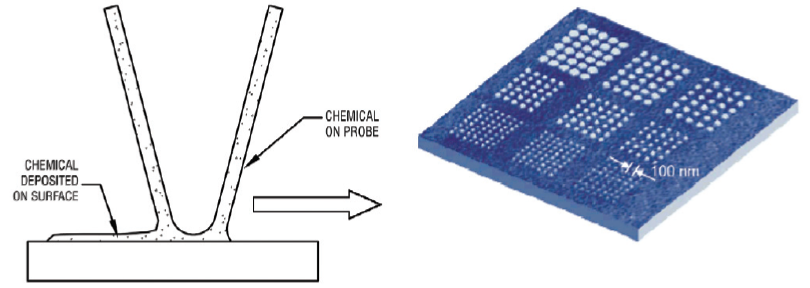 5
1. Nanolitográfia
Példa: direkt nanoírás és marás kombinációja (Agarwal 2012):
 30 nm arany Si <111> felületen,
 alkántiol SAM (self assembled monolayer) létrehozása DPN-el,
 arany elektrokémiai marása a SAM által nem maszkolt területekről,
 eredmény: nano méretű padek és vezetékezés létrehozása.
A SAM létrehozása után
Az arany eltávolítása után
A DPN illusztrációja
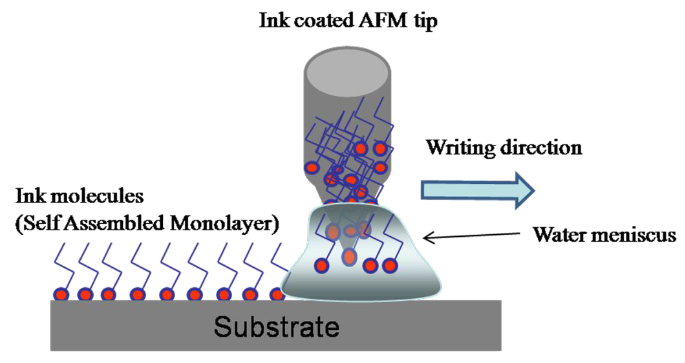 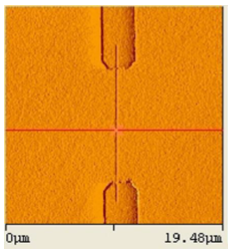 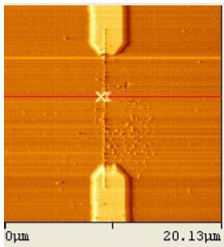 Nanovezeték szélessége ~100 nm
6
2. Nanodiszperzálás
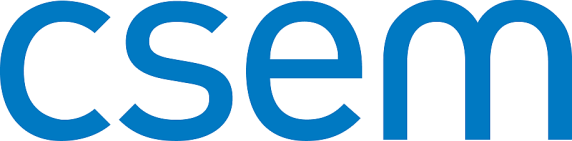 Nanodispensing (NADIS)

Meg tudjuk-e valósítani AFM-el femto- vagy akár attoliterek szabályozott elosztását?
Centre Suisse d'Electronique et de Microtechnique
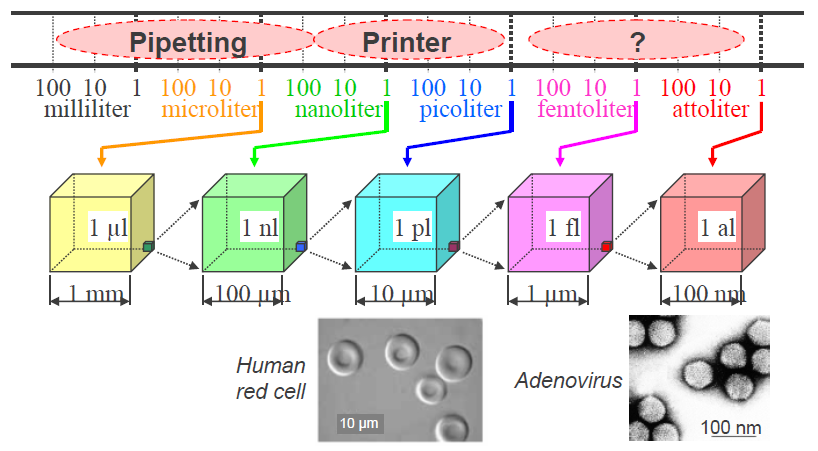 7
2. Nanodiszperzálás
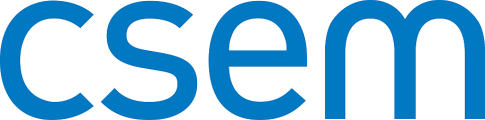 NADIS AFM tű konstrukciók
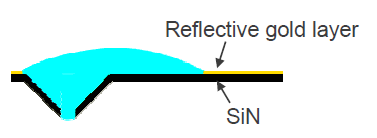 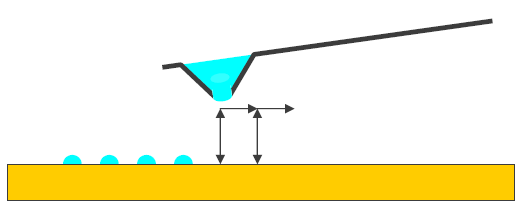 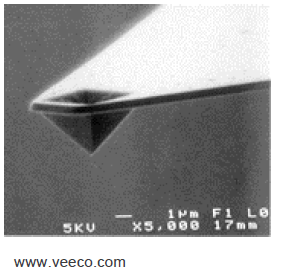 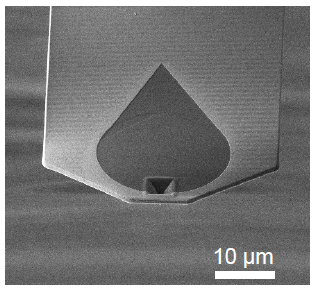 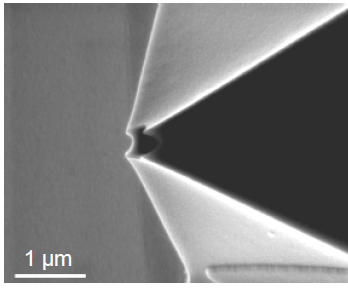 Standard SiNi AFM tű
 FIB (fókuszált ionnyaláb) megmunkálás,
 apertúra és mintatartó kialakítása.
8
2. Nanodiszperzálás
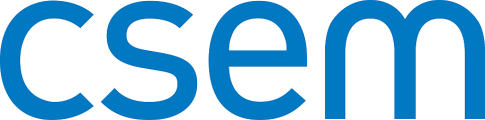 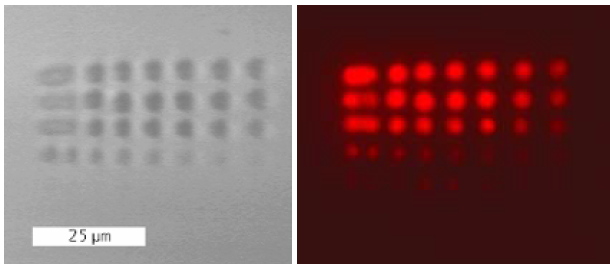 Példa 1: fluoreszcens jelöléssel ellátott fehérjék glicerinben
 bal: optikai mikroszkóppal, a felvitel után.
 jobb: fluoreszcens mikroszkóp, szárítás után
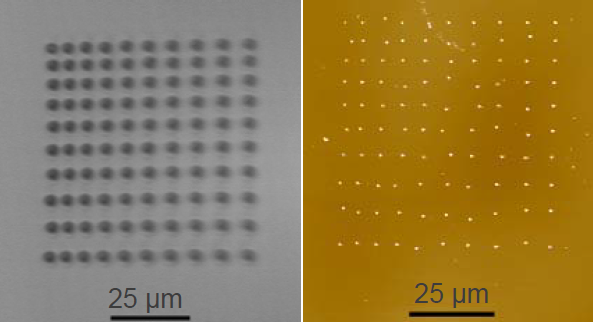 Példa 2: 20 nm átmérőjű polisztirén nanoszemcsék glicerinben
 bal: optikai mikroszkóppal, a felvitel után.
 jobb: AFM kép a szárítás után.
9
2. Nanodiszperzálás
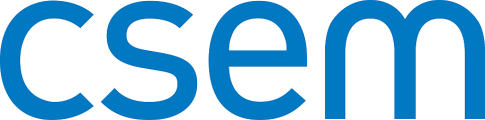 5 attoliter depozíciója
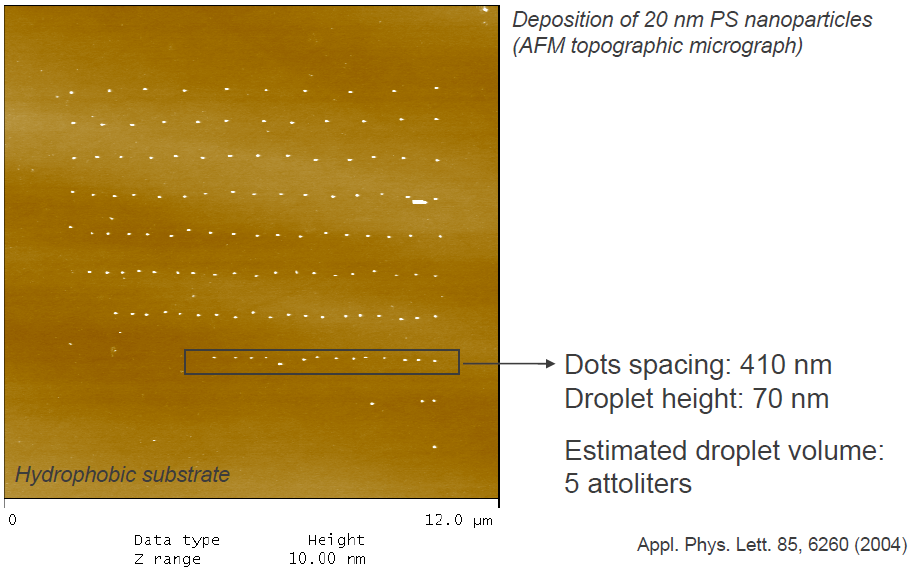 10
2. Nanodiszperzálás
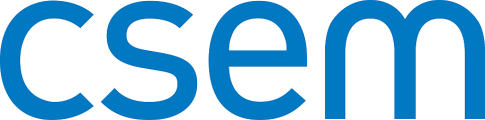 A tű integrálása zárt mikrofluidikai rendszerbe (mikrofabrikáció)
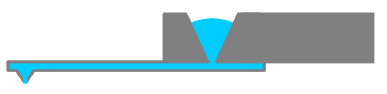 A probléma az, hogy nyitott rendszerben csak olyan folyadékokkal lehet dolgozni, amik nem párolognak (pl. glicerin) -> zárt rendszer
A mikrofabrikáció technológiai lépései
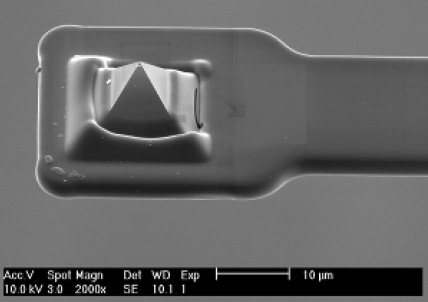 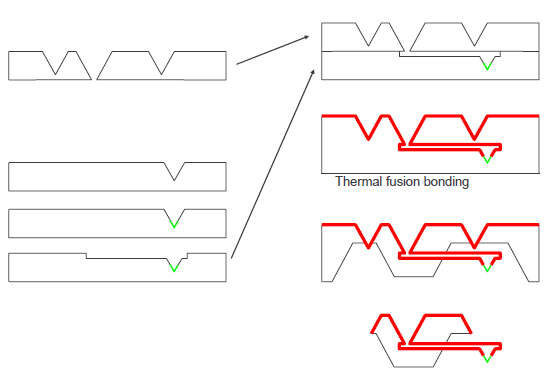 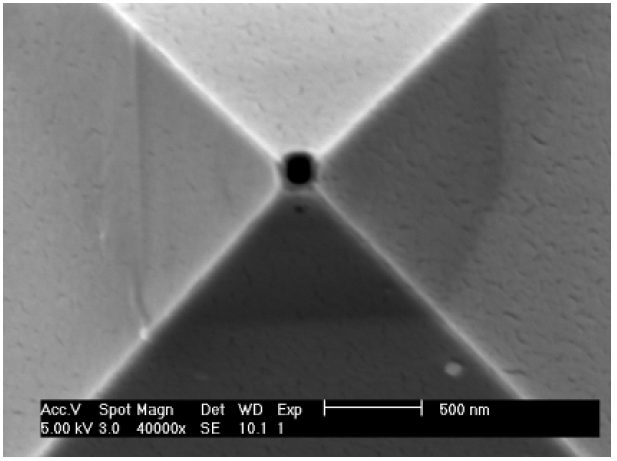 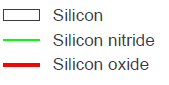 A tű hegyének lyukasztása FIB-el
11
3. Konzol mátrixok
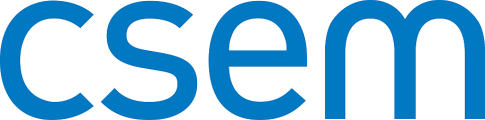 Piezorezisztív elhajlás mérés
Kiolvasás – pl. Wheatstone híd
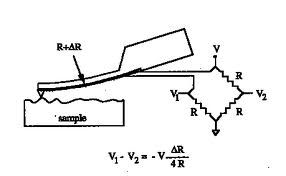 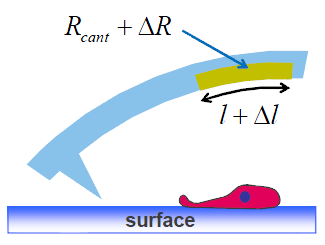 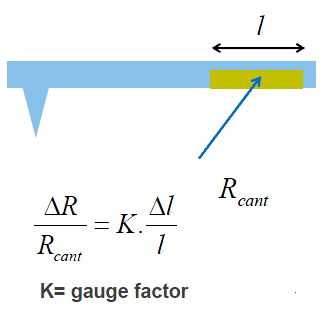 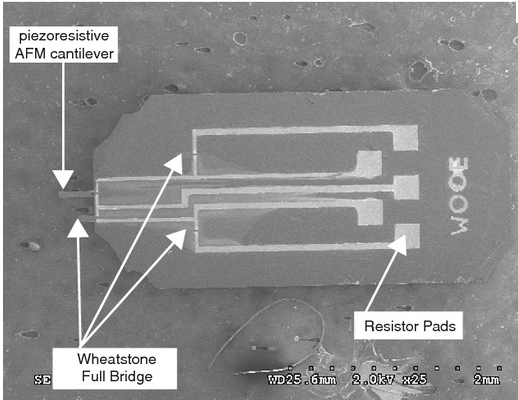 Piezorezisztív AFM chip
12
3. Konzol mátrixok
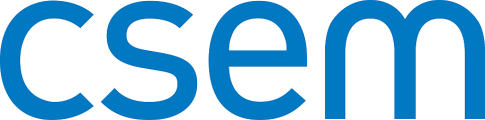 Alternatív megoldás feszültség vezérelt áramforrás
 Vout csak DR-től függ,
 a felülettől távol hangolható -> nem törik le a tű,
 3x3 és 4x4 mátrixok.
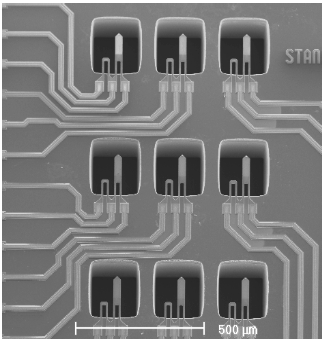 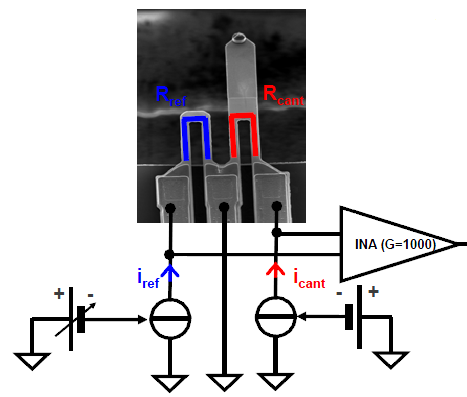 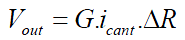 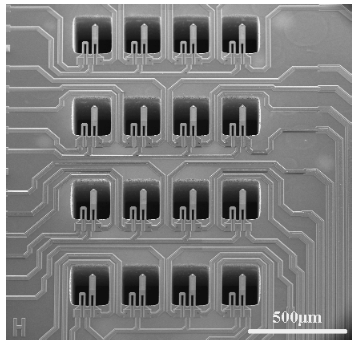 13
3. Konzol mátrixok
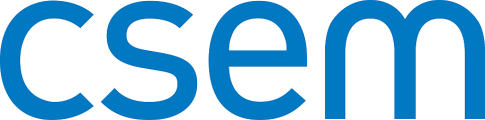 Alkalmazás 1) széles minták vizsgálata
 emberi kötőszöveti sejtek (fibroblast),
 konstans magasság módban
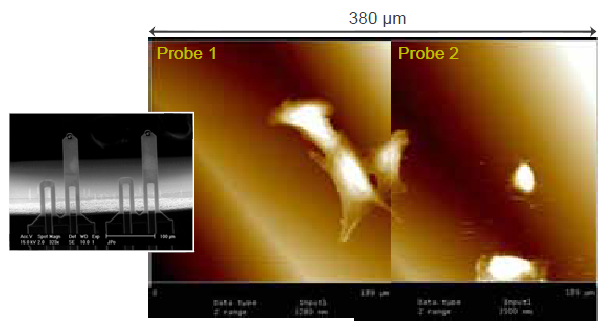 Két kép összeillesztése átlapolódó mérési tartomány mellett
14
3. Konzol mátrixok
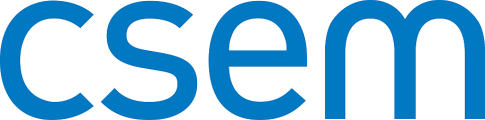 Alkalmazás 2) 16 csatornás párhuzamos képalkotás
 mikromegmunkált szilícium felület,
 konstans magasság üzemmód, folyadék alatt,
 a háttérben az optikai mikroszkópos kép látható.
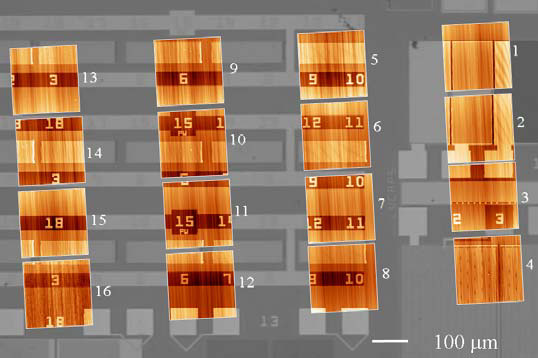 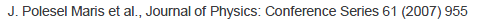 15
3. Konzol mátrixok
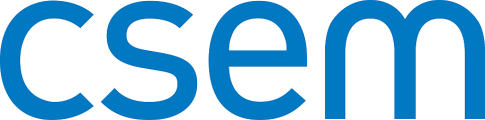 Alkalmazás 2) 16 csatornás párhuzamos képalkotás
 a zoomolás is párhuzamos a 16 csatornára.
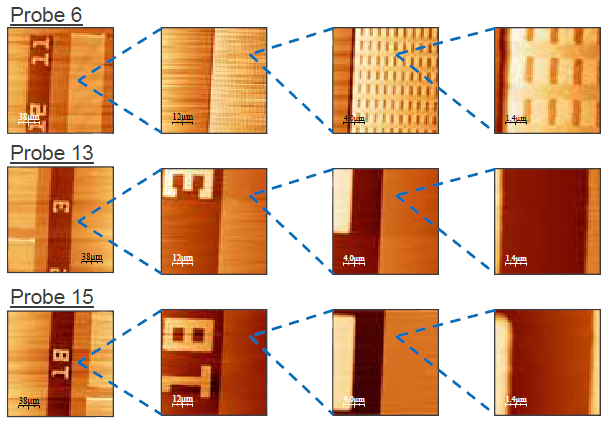 16
4. Erőmérés
A pont-spektroszkópia és a nyomóerő szabályozása
Hooke törvénye:

A nyomóerő szabályozása:

Ahol: F: erő [nN], k: rugóállandó [nN/nm], x: Z riányú kitérés [nm], R: a tű és a felület jellemző rugalmassága [nm/mV], Usp: setpoint (referencia) feszültség [mV]
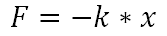 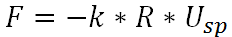 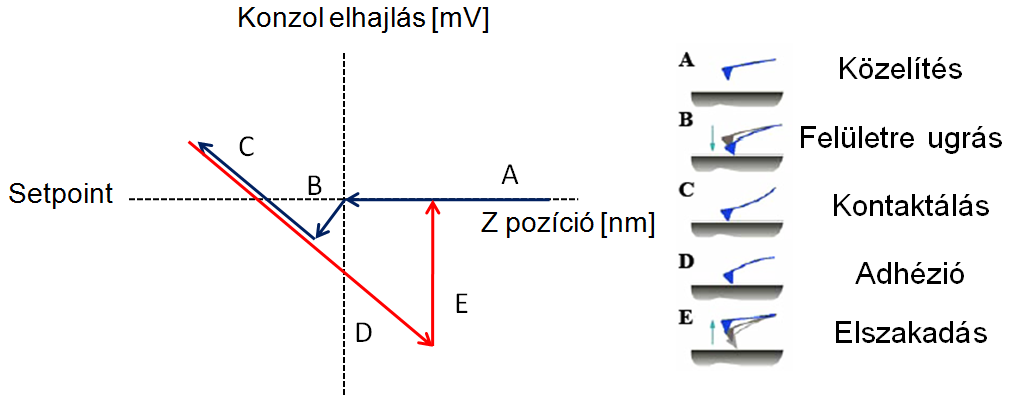 17
4. Erőmérés
Megfordítva: erőmérés (force spectroscopy)
 vonzó vagy taszító erők mérése az AFM tű és felületek között,
 molekulák között,
 sejtek között.

Példa biotin-sztreptavidin kötőerő mérése:
 legerősebb nem kovalens kötés,
 adhéziós erő mérése,
 160 pN periodicitás!
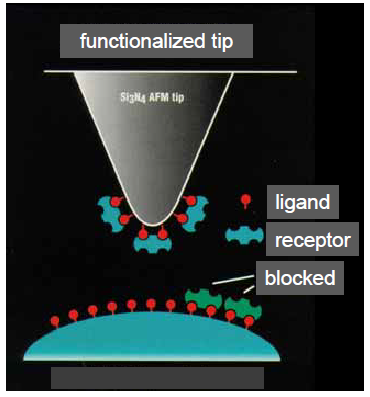 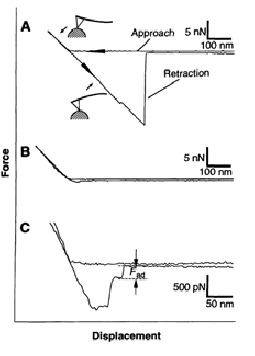 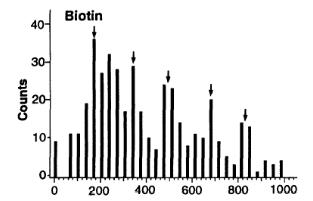 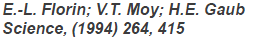 18
4. Erőmérés
Sejtek vizsgálata pl. rákos sejtek felismerése
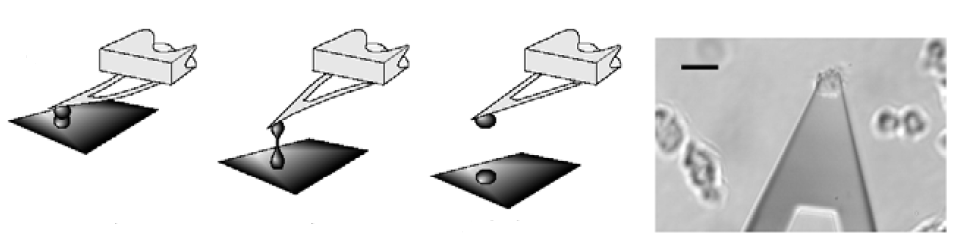 Kontaktálás
Adhézió
Kötés felszakadása
Komplex erőgörbék elemzése
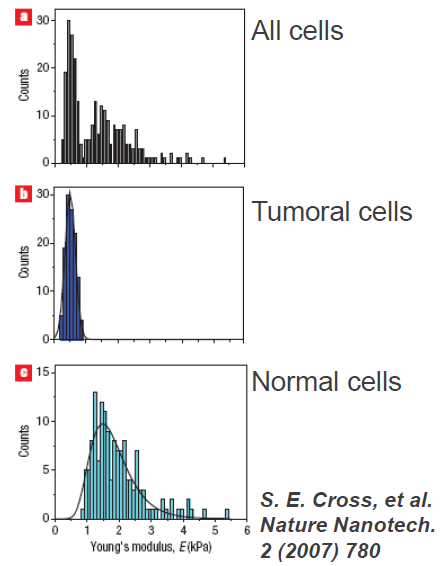 Statisztikai analízis
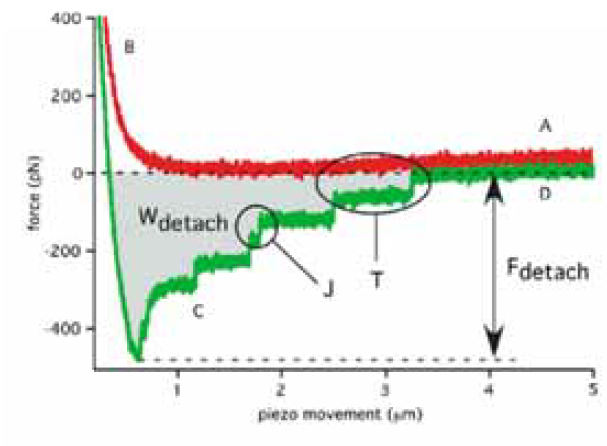 Tumor
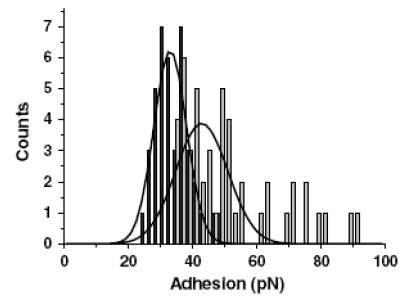 Normál
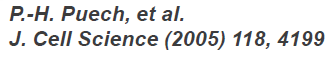 19
[Speaker Notes: Sok statisztikai eredmény kell -> ezért jó a 2D cantilever mátrix
Tumoros sejtek puhábbak és kevésbé tapadnak egymáshoz.]
4. Erőmérés
Fehérjék háromdimenziós szerkezetének vizsgálata
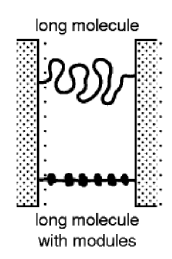 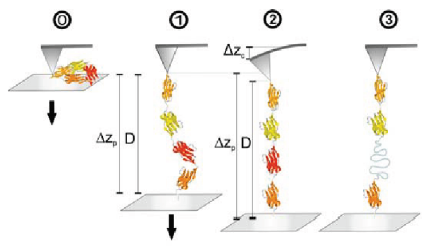 Multimoduláris fehérjék szerkezetének kibontása és a kötőerő mérése
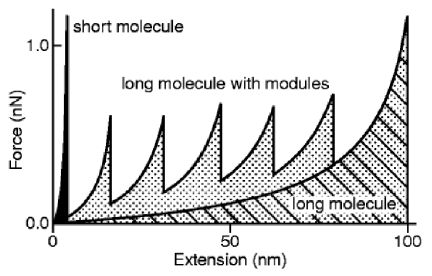 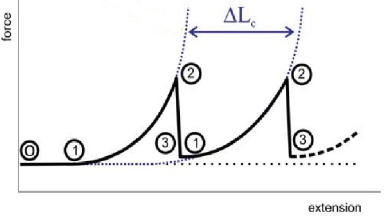 Massimo Sandal, 2008 PhD thesis
20
4. Erőmérés
Fehérjék háromdimenziós szerkezetének vizsgálata
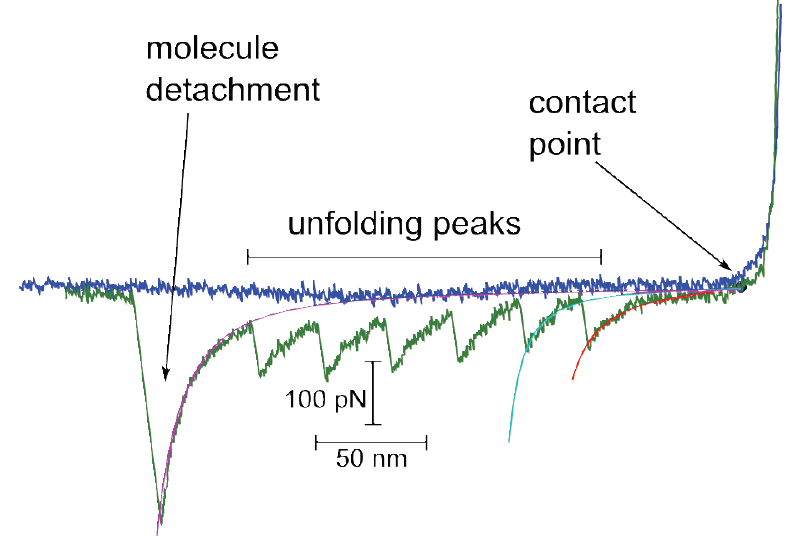 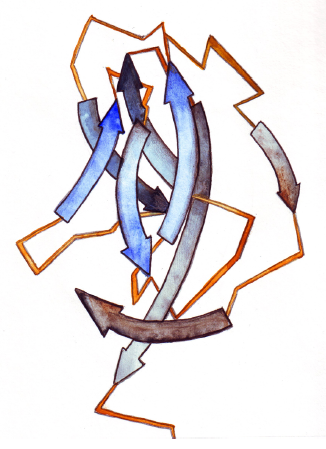 I27 emberi titin (ceruzarajz)
Massimo Sandal, 2008 PhD thesis
21
5. Nanoshaving / Nanografting
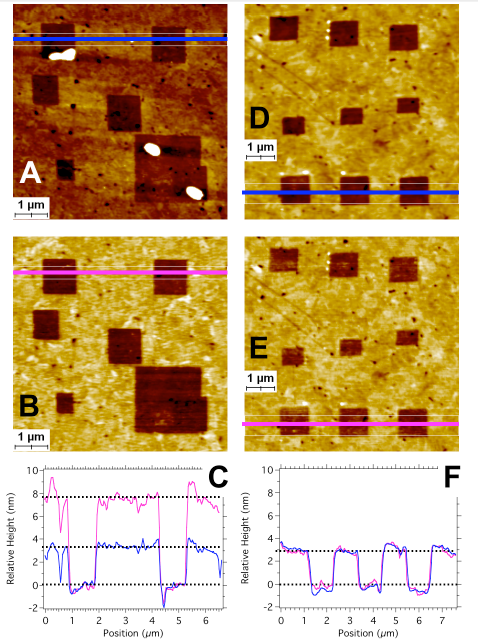 DNS nanoborotválás (nanoshaving)
 Az eljárás elve: a felületre felvitt DNS réteg eltávolítása a pásztázó tű nyomásának növelésével
 Keresztmetszeti analízis
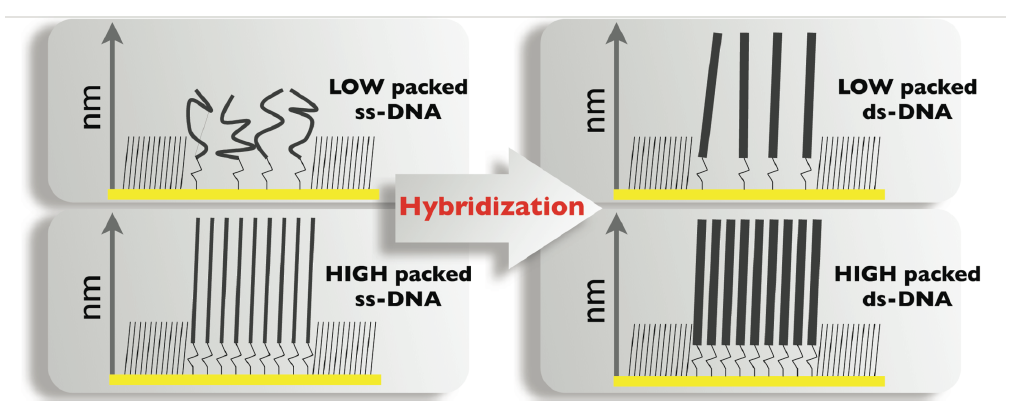 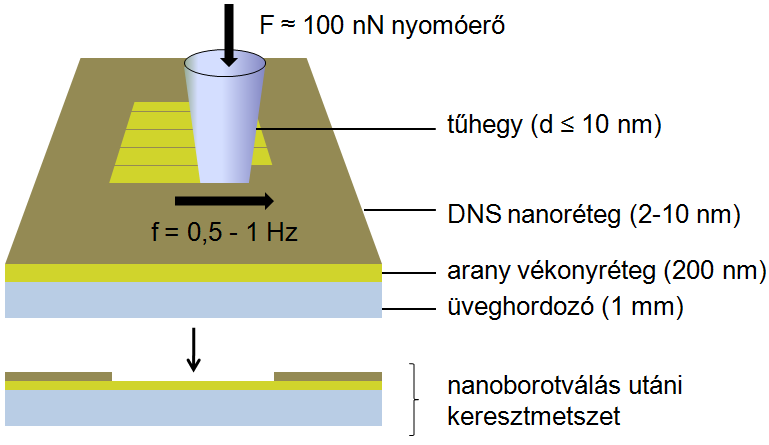 Forrás: 
M. Castronovo 
2008
22
5. Nanoshaving / Nanografting
Nanobeültetés esetén a leborotvált területre egyből új molekulákat kötünk
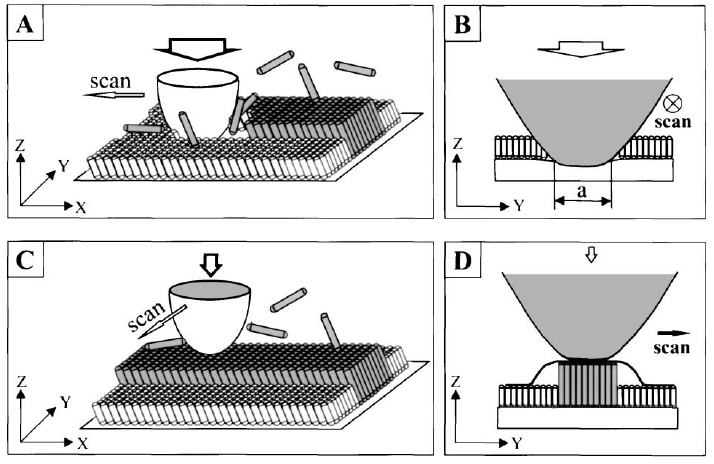 23
5. Nanoshaving / Nanografting
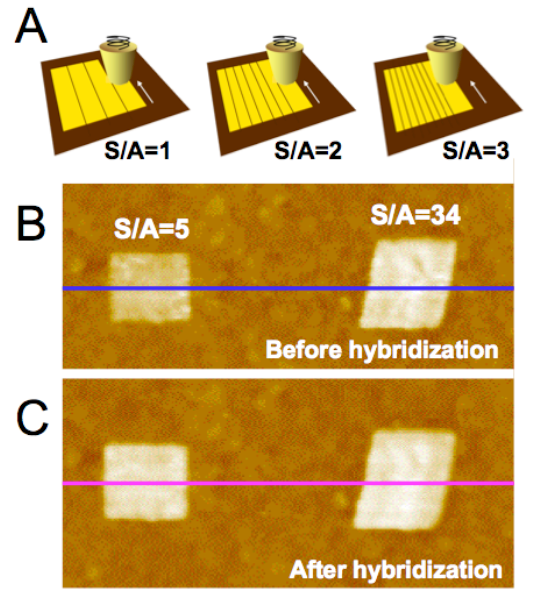 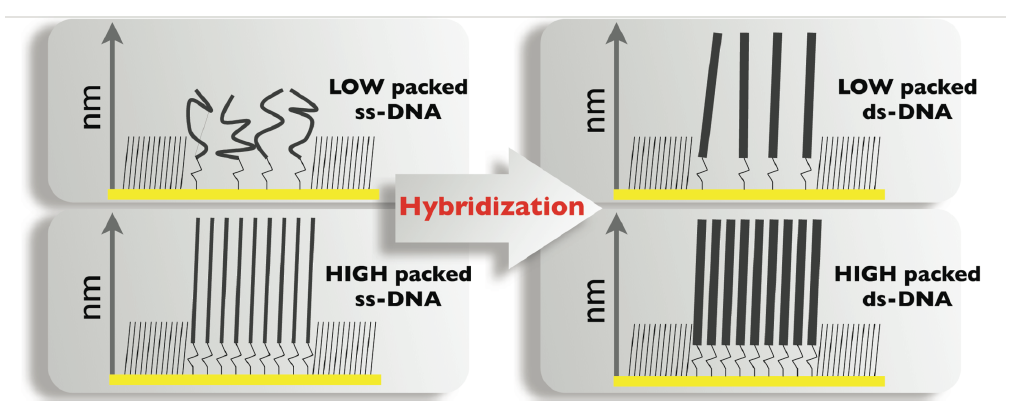 Forrás: 
M. Castronovo 
2008
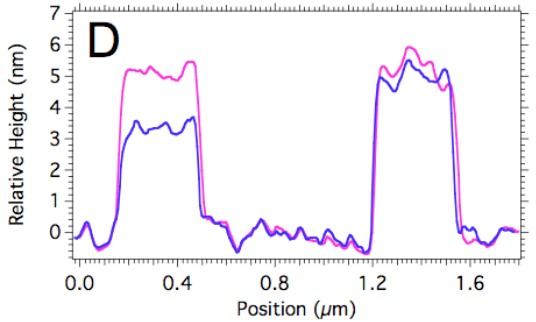 24
5. Nanoshaving / Nanografting
Technológiai probléma: a nanoborotváláshoz atomian sima felület (arany vékonyréteg szükséges !
Atomian sima arany előállítási lehetőségei:
 epitaxiális rétegnövesztéssel, pl. szilíciumra, MICA-ra, vagy zafírra,
 PVD-vel létrehozott réteg hőkezelése,
 MICA-transzfer technológia.
Hőkezeléssel létrehozott teraszok MICA-n
Epitaxiális arany MICA-n(kereskedelmi forgalomban)
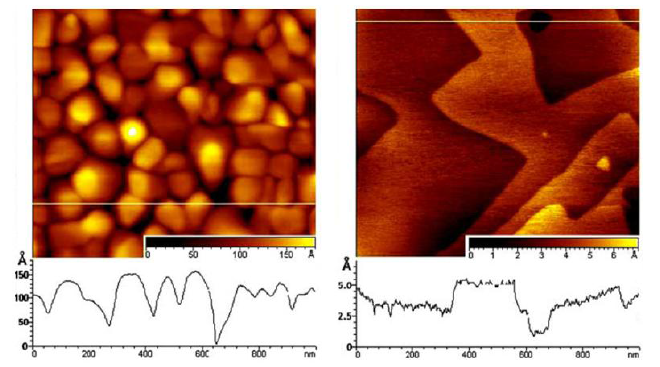 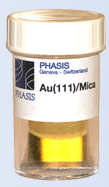 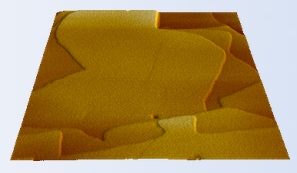 25
5. Nanoshaving / Nanografting
A MICA (csillám) replika készítés transzfer-technológiája
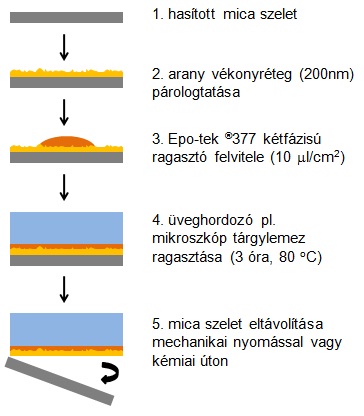 Cél: Közel atomi simaságú (kis felületi érdességű) arany vékonyréteg előállítása
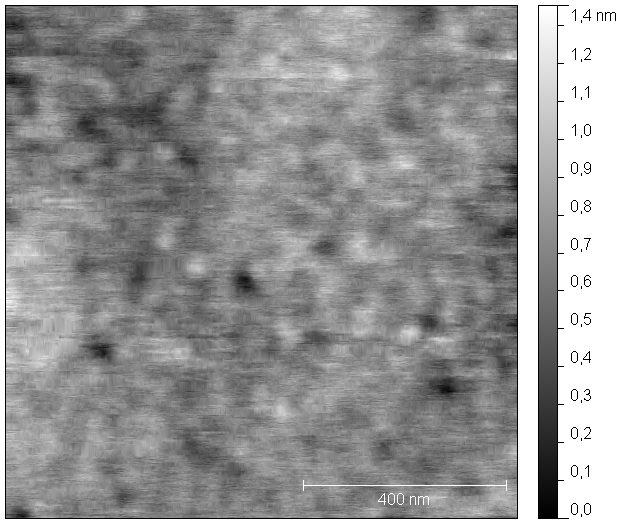 MICA-replika
200 nm Au
Ra: 0.108 nm (saját kép)
Forrás: M. Hegner, P. Wagner - 1993
26
5. Nanoshaving / Nanografting
Nanoborotválás a gyakorlatban (saját képek)
Kontact-AFM képek(Veeco diInnova, saját)
A rétegvastagság lemérése + a DNS lánc elvi hosszának ismerete -> orientáció meghatározása
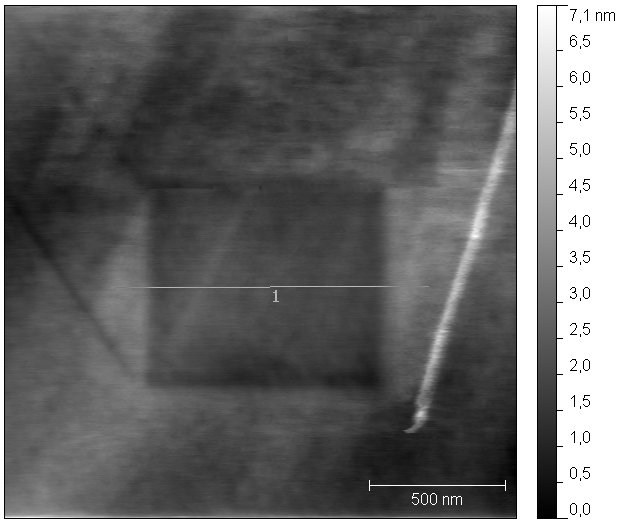 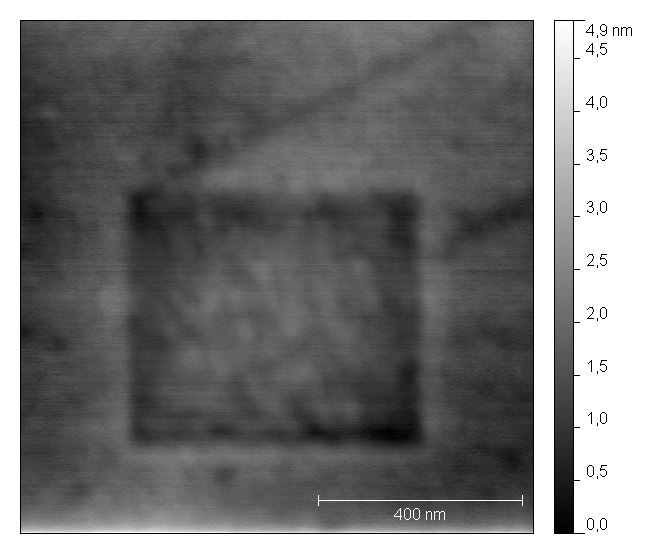 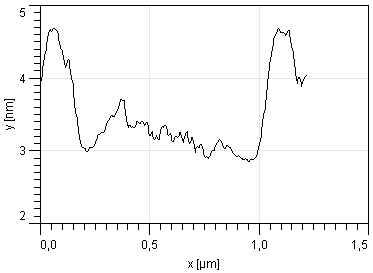 d=~1nm
@ 20 bázis
Elvi hossz: 20 bázis x 0,33 nm/bázis = 6.6 nm
27
5. Nanoshaving / Nanografting
A nyomóerő szerepe – megoldandó problémák
Tapping-AFM kép
Arany borotválása
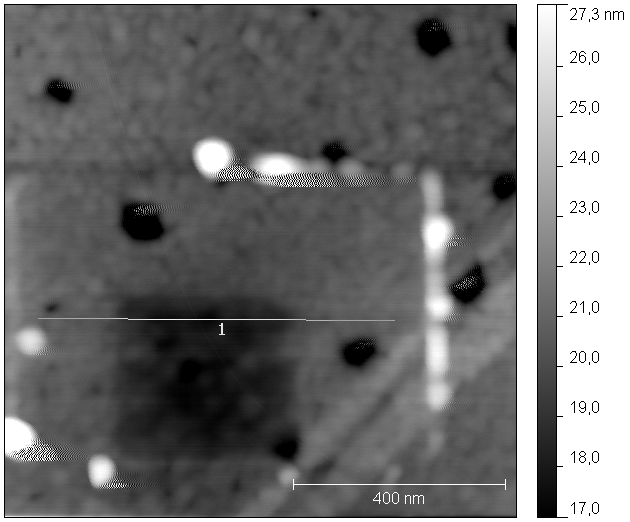 Helytelen nyomóerő:
 réteg összenyomás
 DNS akkumuláció
 „arany borotválás”

Problémák:
 rugóállandó,
 scanner 
    pozícionálási hiba.
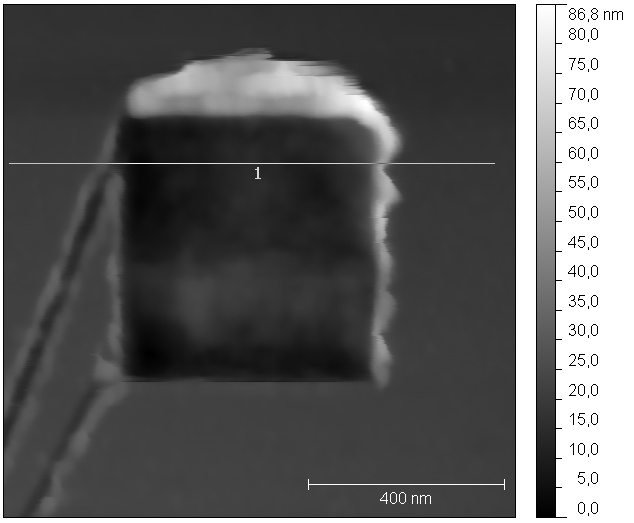 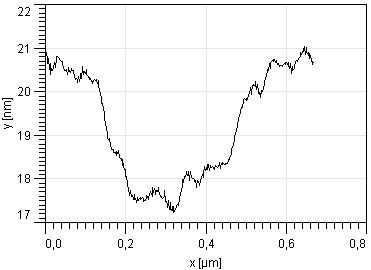 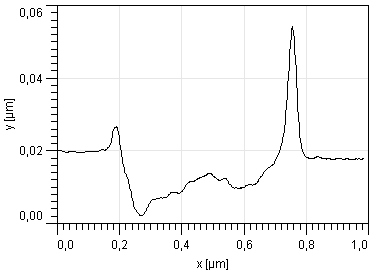 ~2.5 nm
~20 nm
28
6. Szub-molekuláris képalkotás
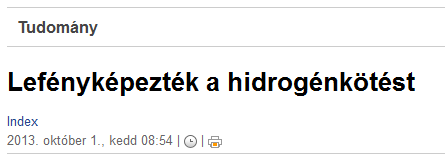 Egy korábbi cikk „Tényleg úgy néznek ki a molekulák, ahogy az iskolában tanultuk” címmel:
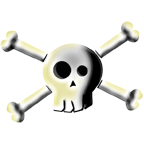 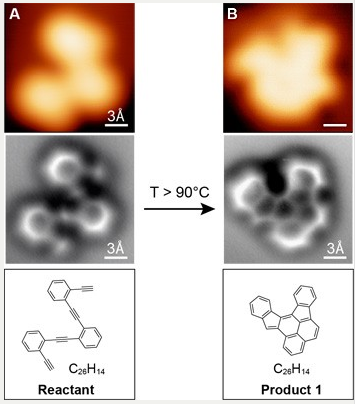 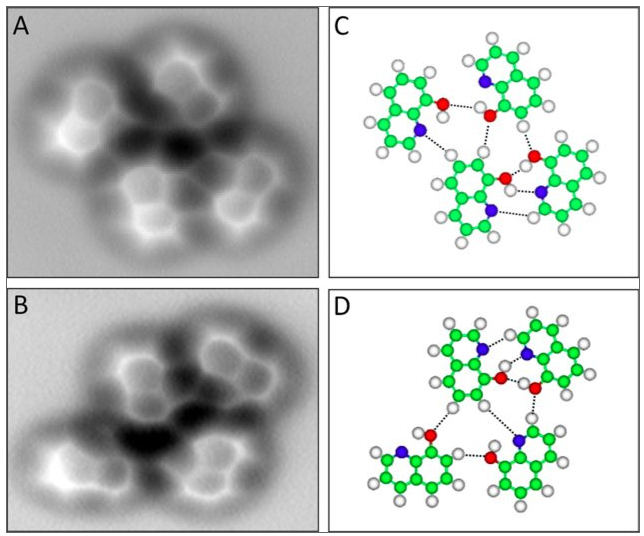 http://www.myscience.cc/wire/scientists_capture_first_images_of_molecules_before_and_after_reaction-2013-berkeley
29
6. Szub-molekuláris képalkotás
Mi kell ehhez?

 non-contact AFM mód,
 ultranagy vákuum (>10-8 Pa),
 extrém kis hőmérséklet (4 K),
 atomian hegyes AFM-tű (CO végződés).
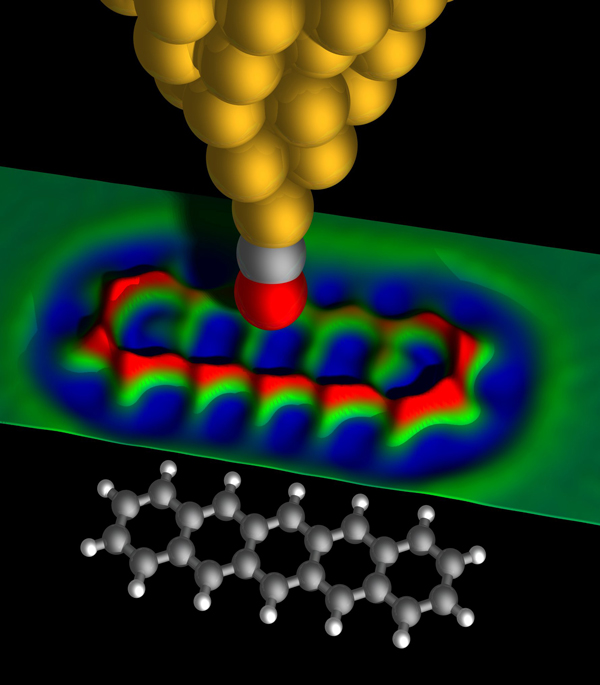 szén
oxigén
Pentacén molekula
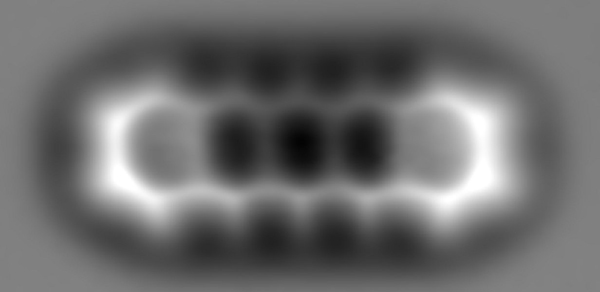 http://www.zurich.ibm.com/st/atomic_manipulation/pentacene.html
30
Ellenőrző kérdések:

1. Milyen SPM litográfiai módszereket ismer (felsorolás jelleggel)? Egyet mutasson be részletesen.
2. Milyen előnyei vannak a piezorezisztív elvű konzolmátrixok alkalmazásának?
3. Hogyan szabályozható a felület és a tű között ható erő kontakt üzemmód esetében?
4. Milyen alkalmazási területeit ismeri a pont-spektroszkópiás erőmérésnek (force spectroscopy)?
5. Röviden ismertesse a DNS nanoborotválás/nanobeültetés (nanoshaving/nanografting) működési elvét.
31